Конкурс эрудитов - математиков
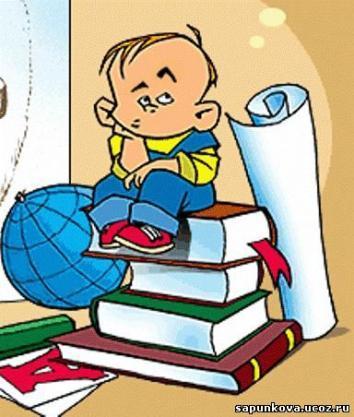 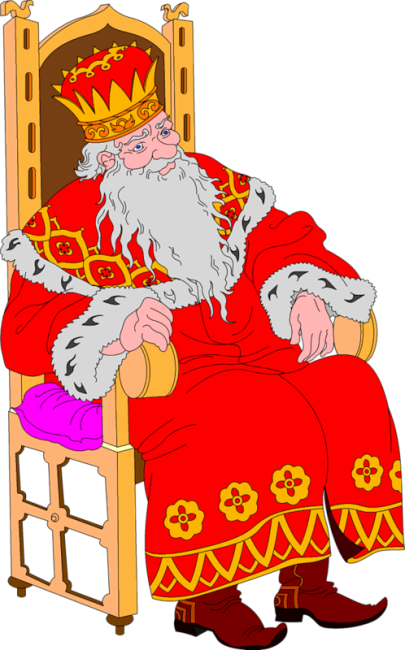 - Управлять государством нелегко, много приходится размышлять. Знания нужны. Вот и выберу того, кто лучше других умеет соображать, мыслить, математику любит.
Правила конкурса:
1. Быть веселыми и находчивыми.	
2. Не оставлять ни одного вопроса без   ответа.
З. Вести себя спокойно, не выкрикивать, быть терпеливым.
4. Не подглядывать и не подслушивать.
5. Не терять надежды в борьбе за победу.
- Напишу я вам, претенденты на царский престол, для разминки несколько слов. Отгадайте их:
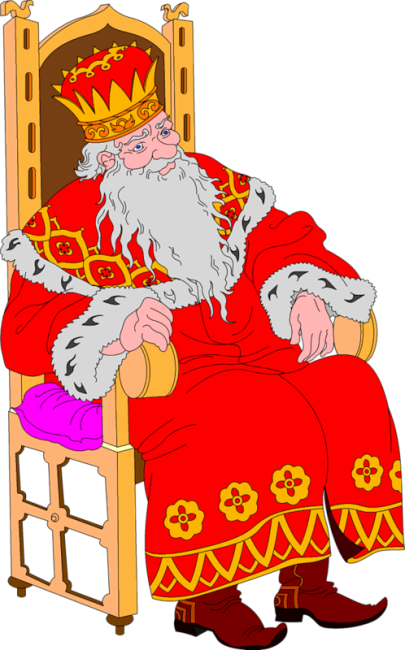 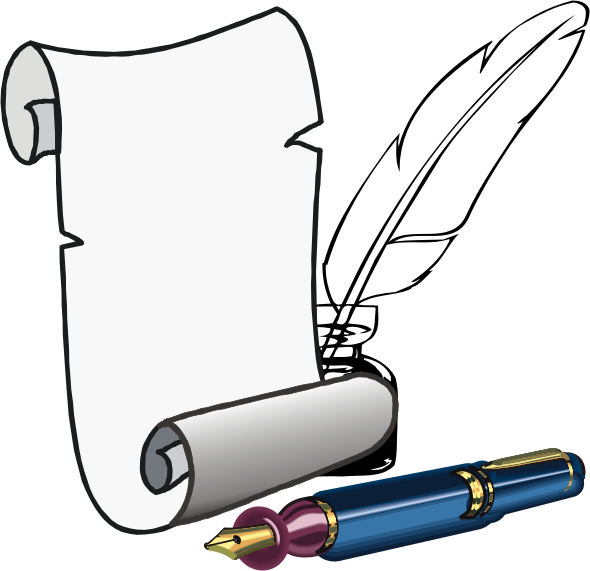 Во 7
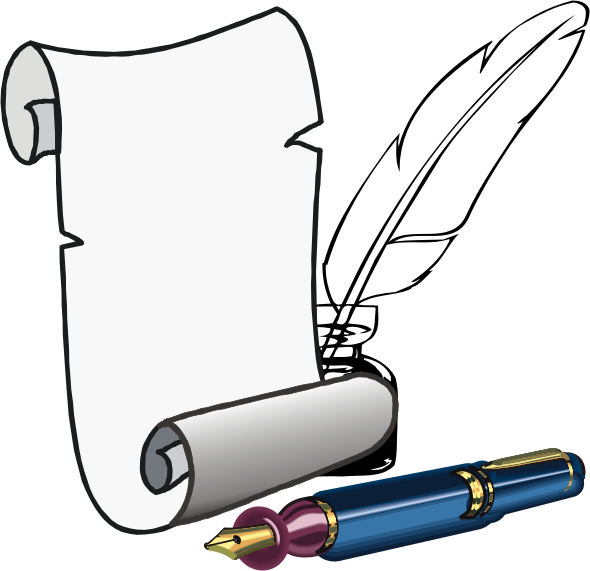 100 ЛБ
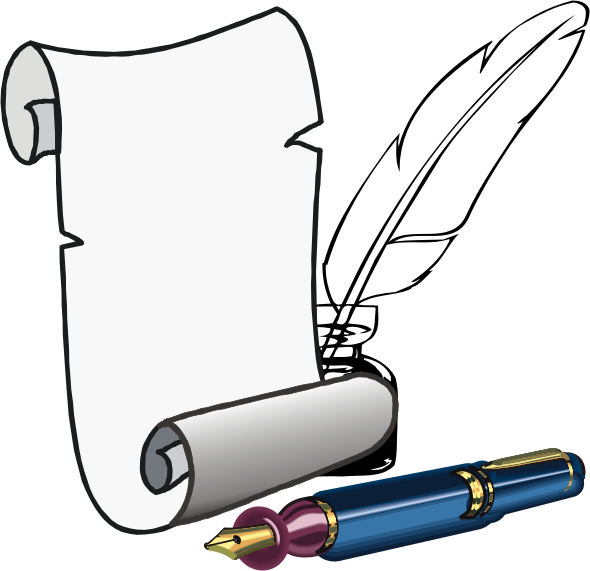 Ли100к
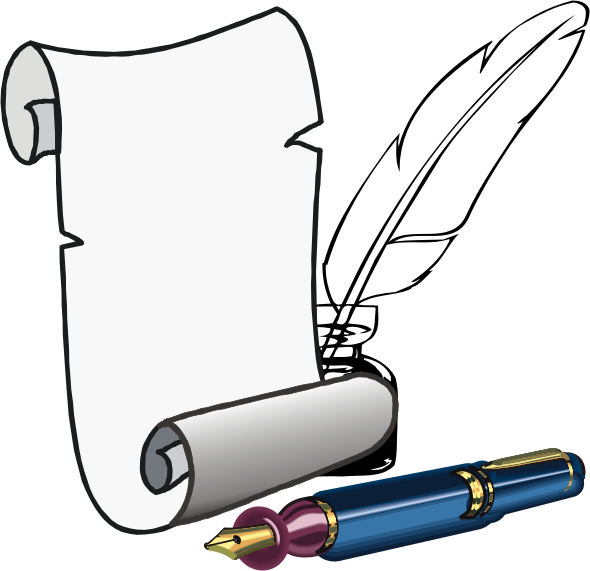 Пи100лет
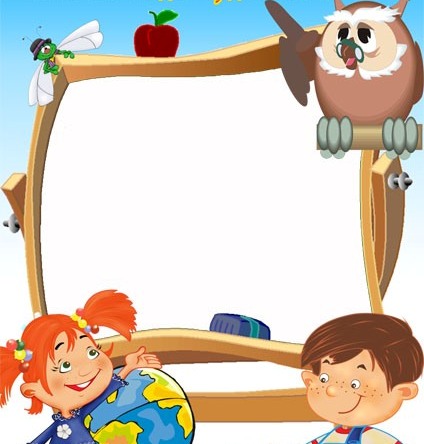 I Конкурс
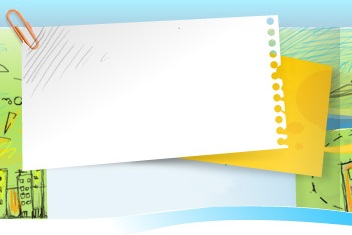 1.  Два кольца, но без конца, если я перевернусь, то совсем не изменюсь.
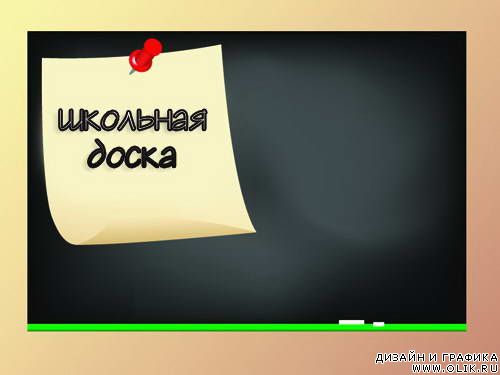 8
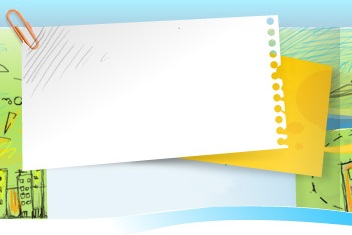 2.  Если самое большое двузначное число перевернуть, то получится…
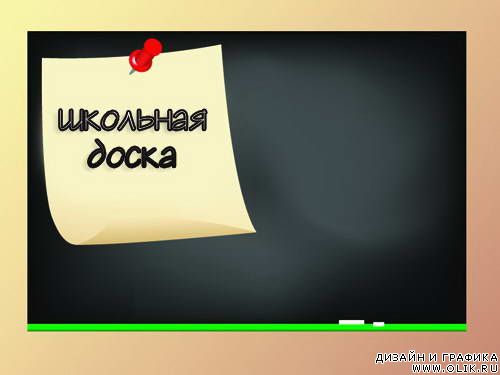 66
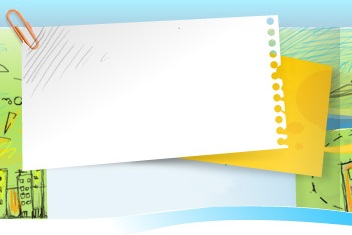 3.  Маленькая, хвостатенькая, не лает, не кусает, а из класса в класс не пускает?
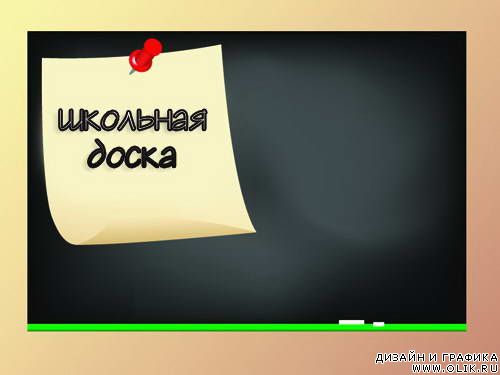 2
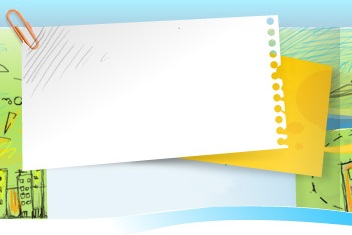 4.  Что за цифра-акробатка? Если на голову встанет, ровно на 3 меньше станет.
9
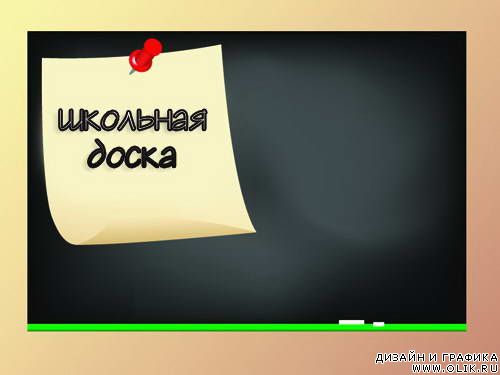 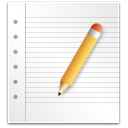 II Конкурс «Кто больше? »
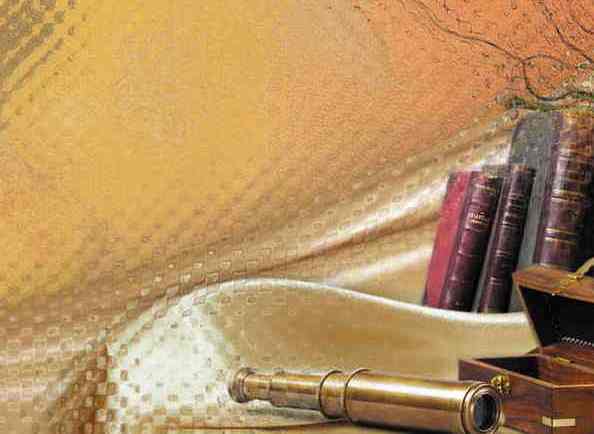 III Конкурс капитанов
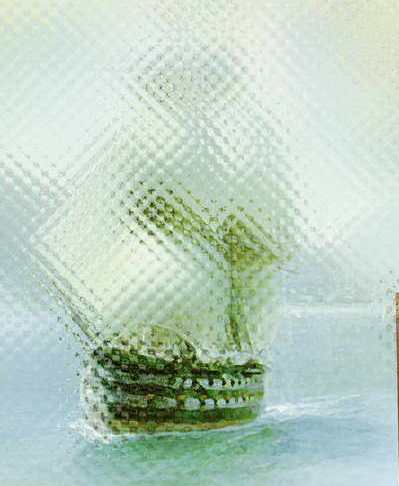 Почему корабли не садятся на мель,А по курсу идут сквозь туман и метель,Потому что потому что,Вы заметьте-ка,Капитанам помогаетМа-те-ма-ти-ка!
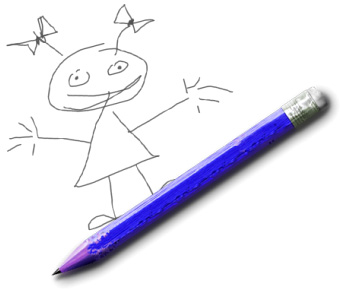 IV Конкурс «Дорисуй»
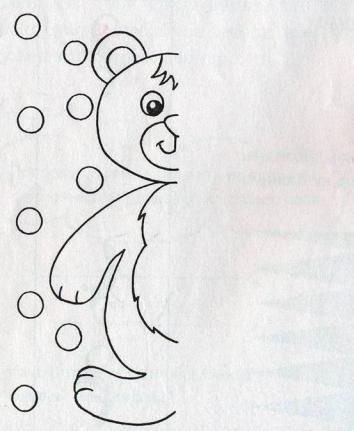 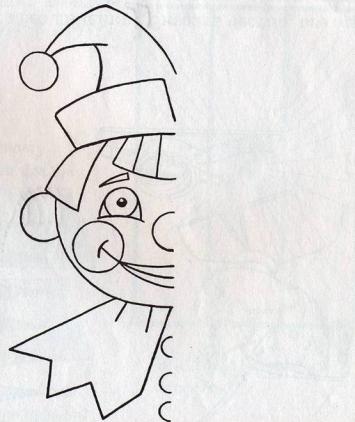 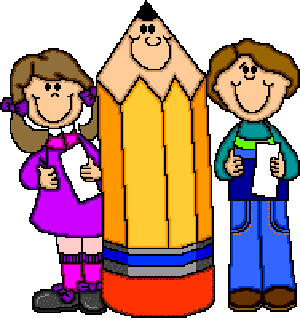 V Конкурс «Неделька, стройся»
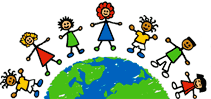 1. Понедельник2. Вторник3. Среда4. Четверг5. Пятница6. Суббота7. Воскресенье
VI Конкурс «Кто больше? »
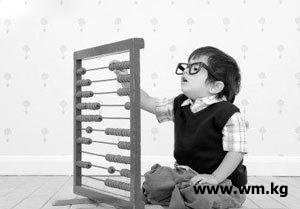 VII Конкурс «Бегущие минутки»
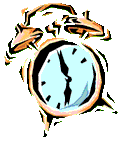 - Уважаемые претенденты! Думаете вы хорошо. Считаете быстро. Утешили старика. Есть, кому царство оставить, кому управление доверить. Назначаю наследниками престола команду учеников, которые лучше и быстрее всех из вас считают, решают сложные задачи, отгадывают загадки.
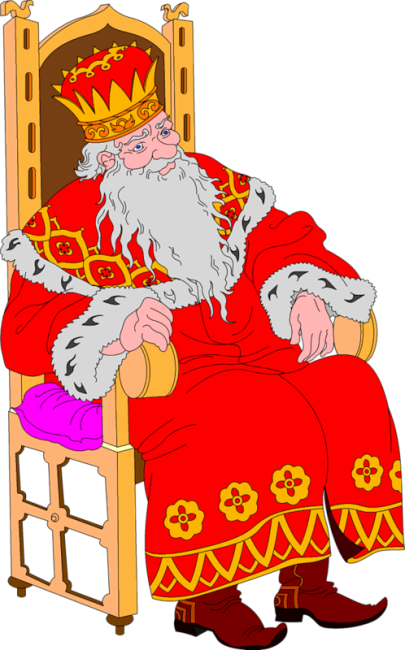 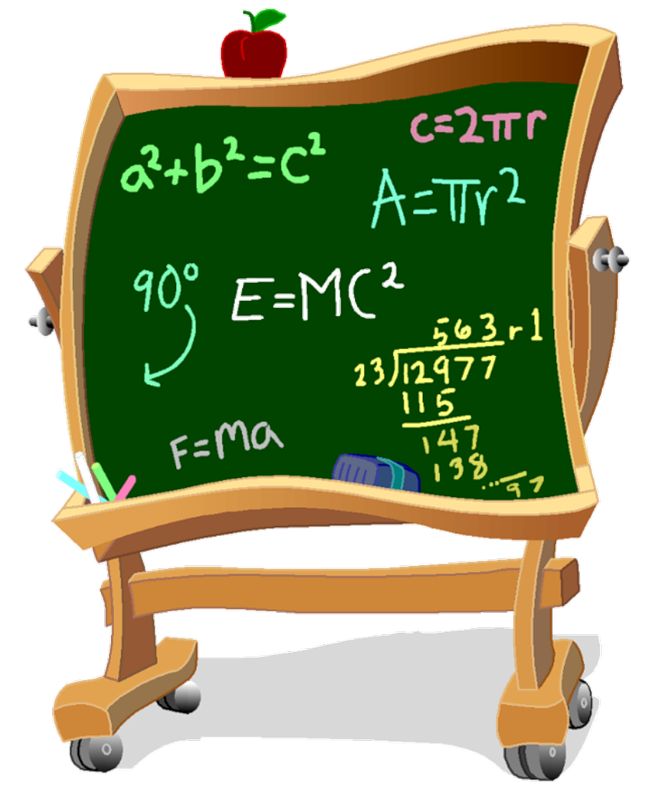 Математика – царица наук